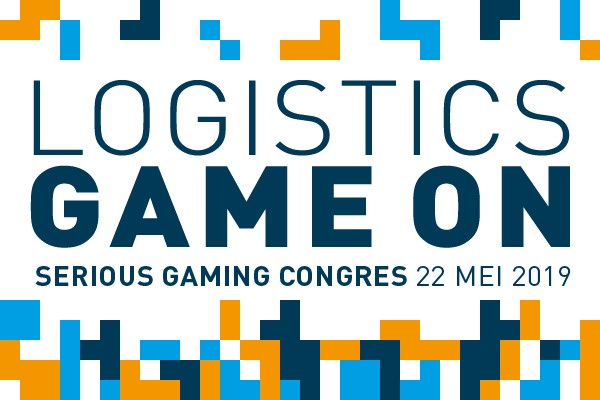 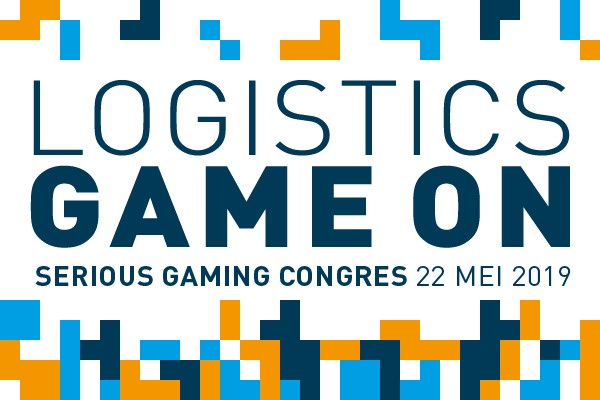 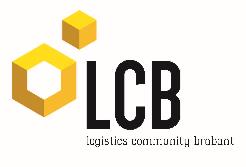 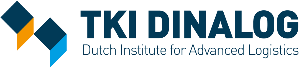 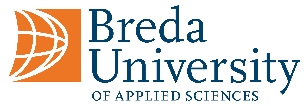 Prof. dr. Albert Veenstra
Wetenschappelijk directeur TKI Dinalog
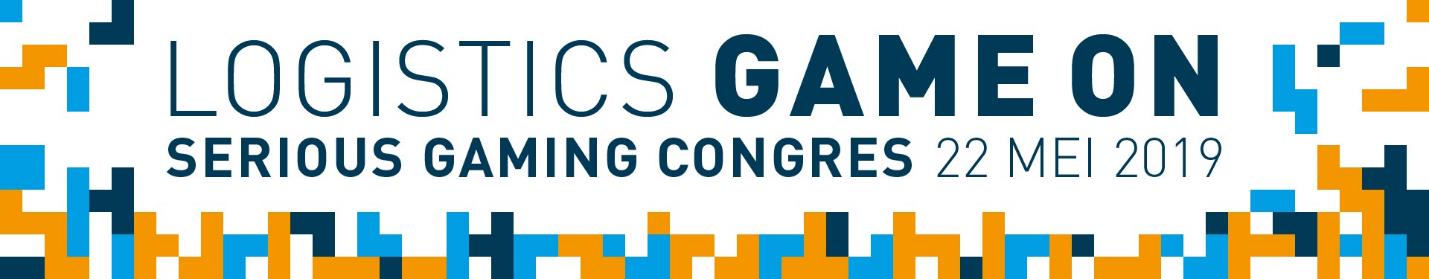 Games for the better…Transportation and Logistics Dr. Heide K. LukoschDelft University of Technology
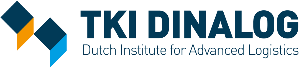 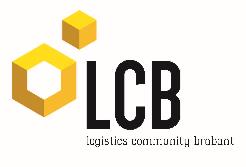 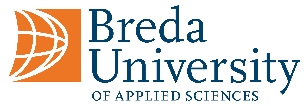 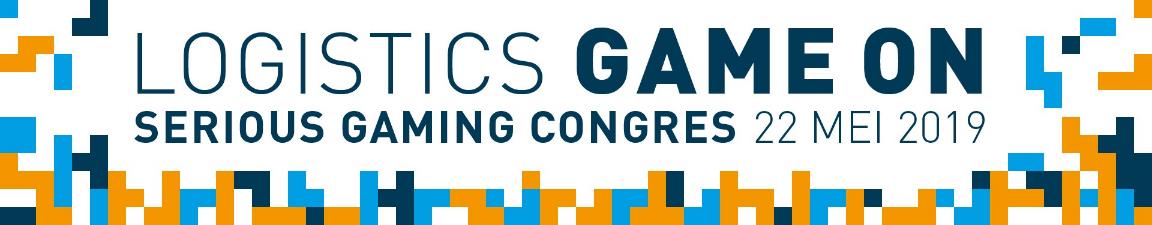 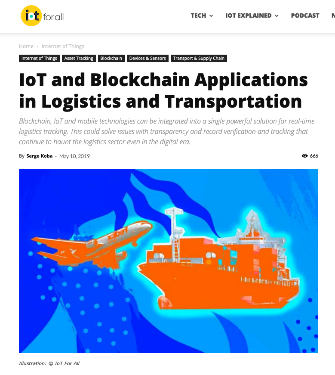 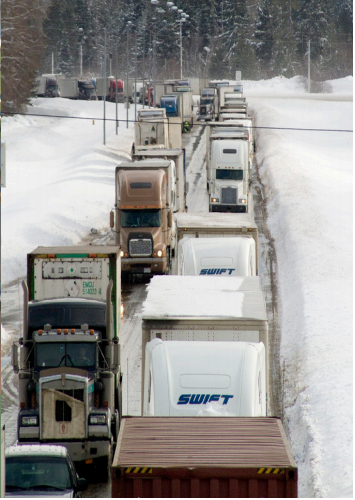 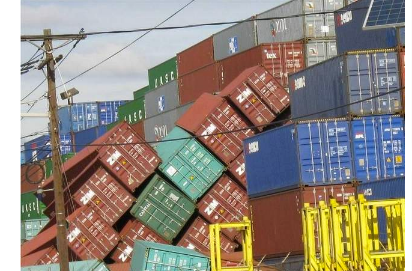 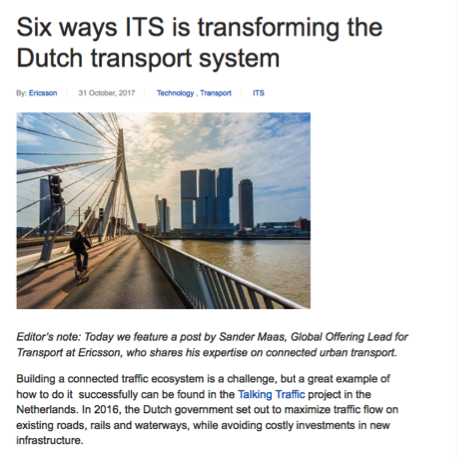 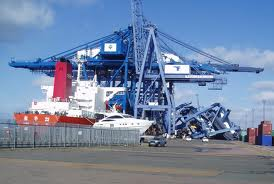 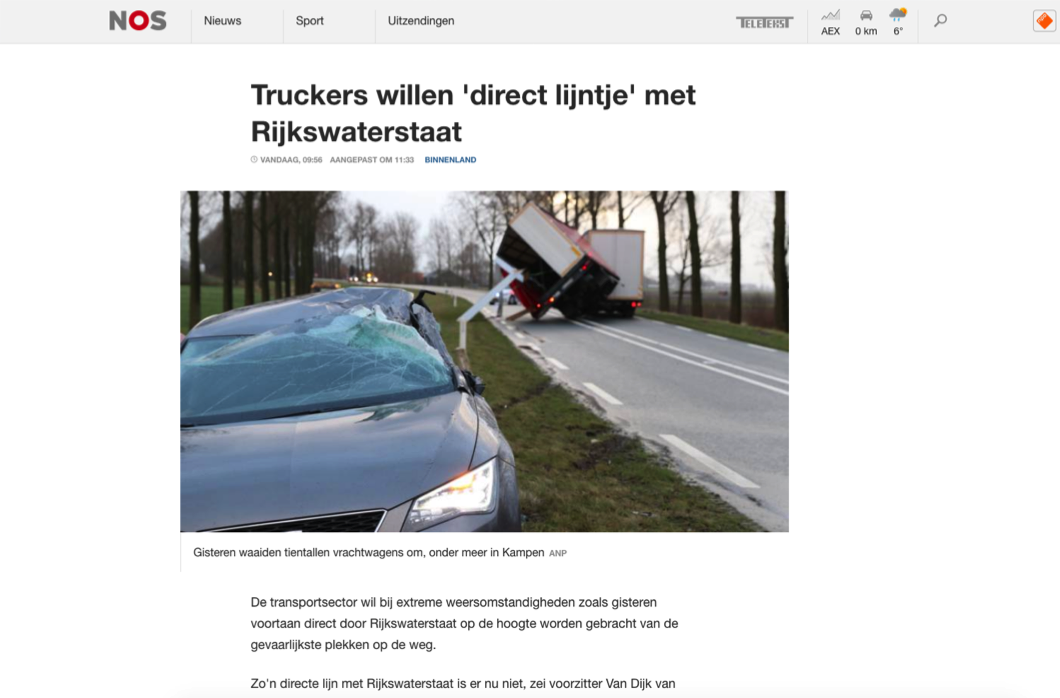 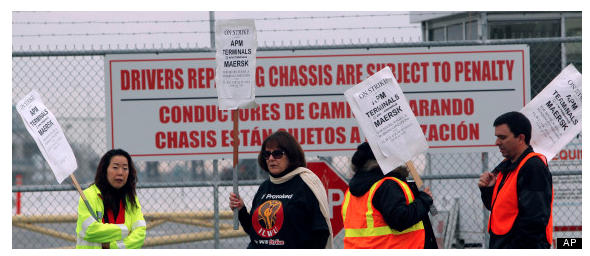 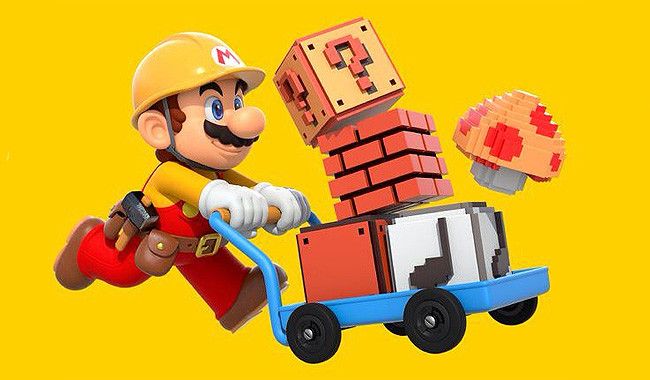 © Nintendo
Transport and Logistics
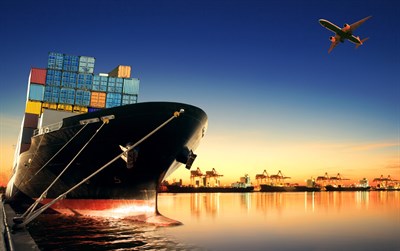 Characteristics of the domain
Immense growth
Horizontal and vertical collaborations
Uncertain Future Developments


Main challenges
Highly competitive domain
Barriers for communication and information sharing
Need for technical and social innovation
© EBPI
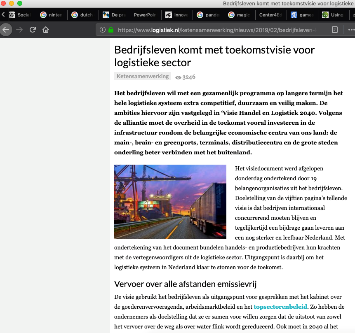 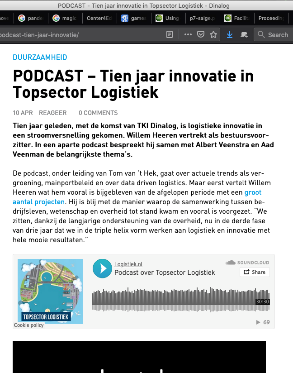 Meier & Schumann, 2007; Mačiulis, Vasiliauskas, & Jakubauskas, 2009; UN, 2011;  Kurapati et al, 2014;  Lukosch et al., 2016; Dinalog; Logistiek
Serious Games
Games can support decision-makingin a complex and uncertain system

Physical games help participants to collaboratively design a system

Digital games improve awareness for aspects of complexity

Development and testing of new policies and models
Rail Cargo Challenge Amsterdam, SynchroGaming project
Games for Learning
Experiential Learning

Social Activity

Realism

Safe Environment
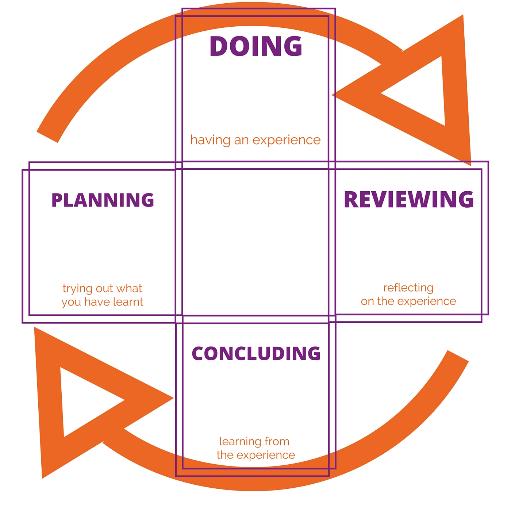 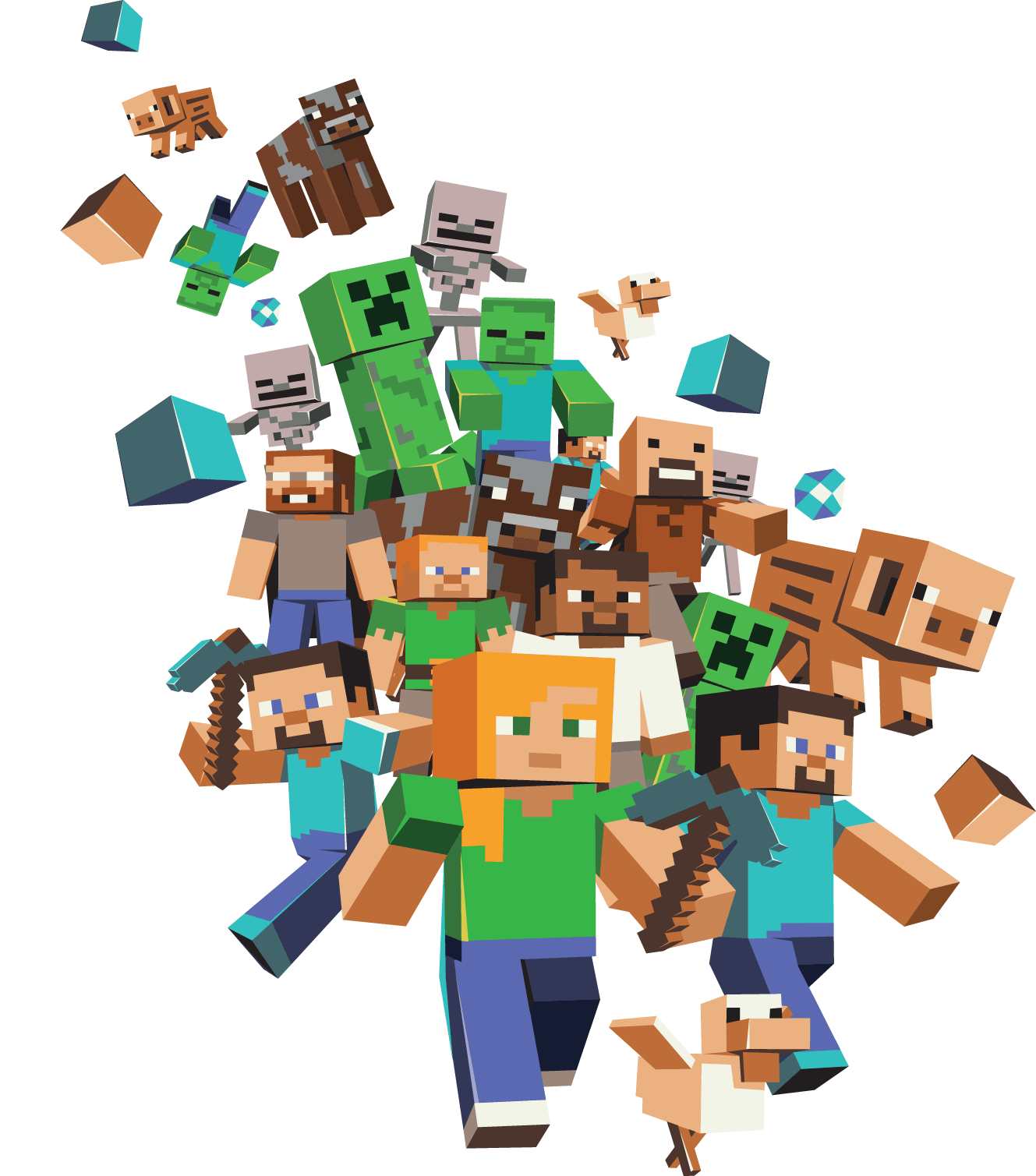 Kolb, 1984
© Minecraft
BLOKKO
Get to know Sales and Operations Planning

Team Competition

Hybrid Game: Board and digital tool

Application in secondary education (MBO4-HBO basis)
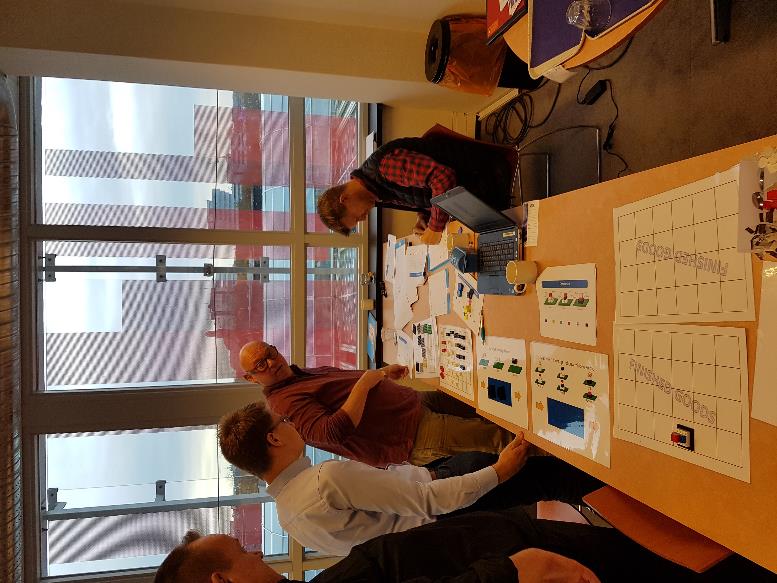 Games to create Awareness
Perception

Comprehension

Prediction

Increased performance
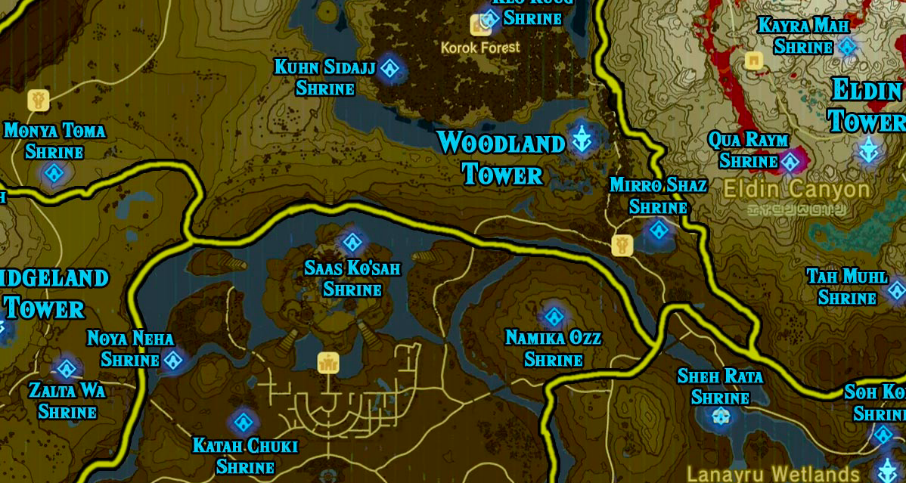 © Nintendo
Innoveren kun je leren
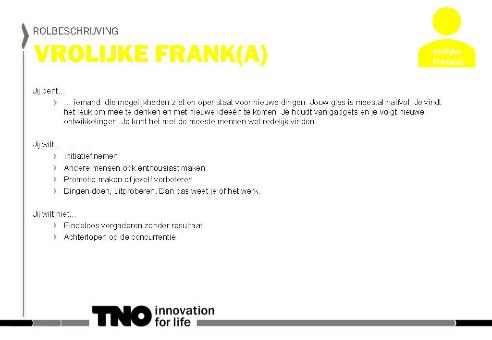 Become aware ofInnovation and different perspectives

Collaboration!

Role-playing game

Application in organizations dealing with innovations
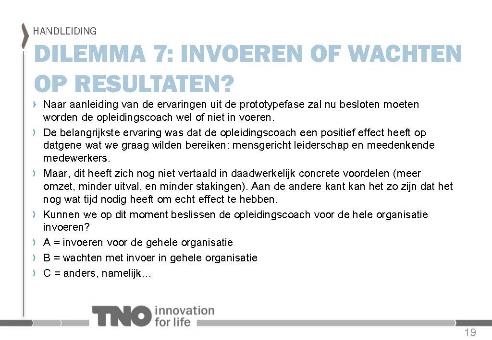 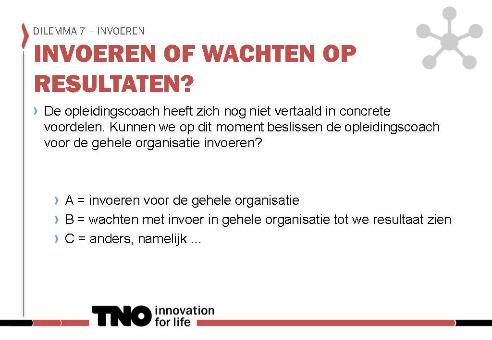 Games for Future Measures
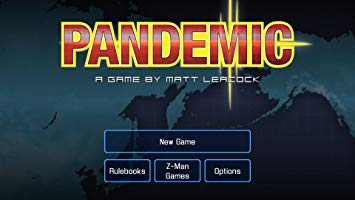 Collaborative Learning

Deep Insights

Systems Design

Ex-ante evaluation
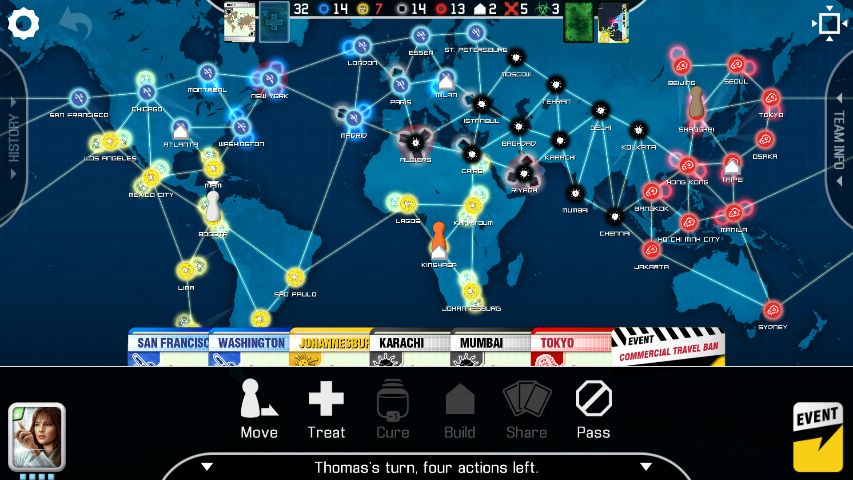 © Asmodee Digital
MasterShipper
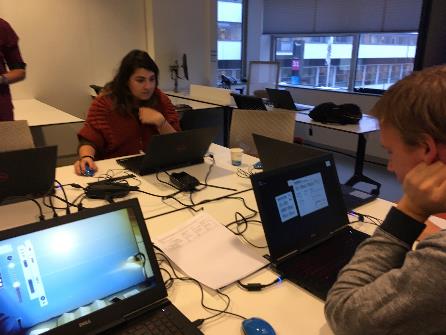 Develop strategies towards synchromodal transportation

Experiment and learn

Digital single-player game

Application in transport organizations, secondary and higher education
MasterShipper, SynchroGaming project
Games for (better) Collaboration
Social Play

Cross-competencies

Scenario-based

Participatory Design
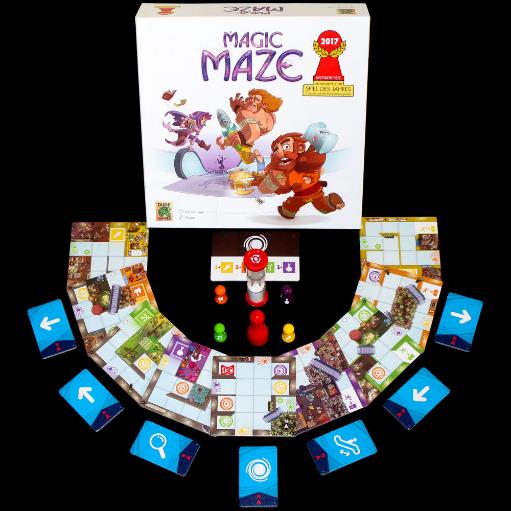 © Pegasus Spiele
Service Supply Chain Game
Learn about the role of collaboration and innovation

Collaborate!

Board game

Application in supply chain organizations, secondary and higher education
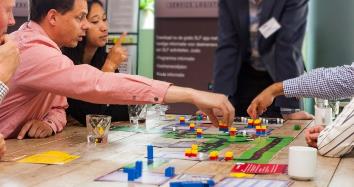 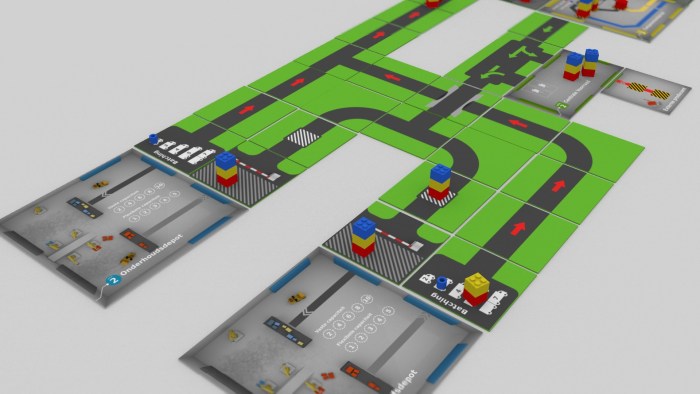 Games for Teams
Roles

Organizations

Skills

Adaptation and Growth
New Zealand All Blacks Haka
You’ve got freight!
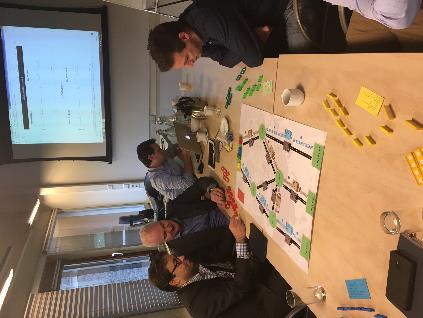 Learn about the role of information sharing and collaboration

Communicate?

Board game with digital support

Application in transport organizations and higher education
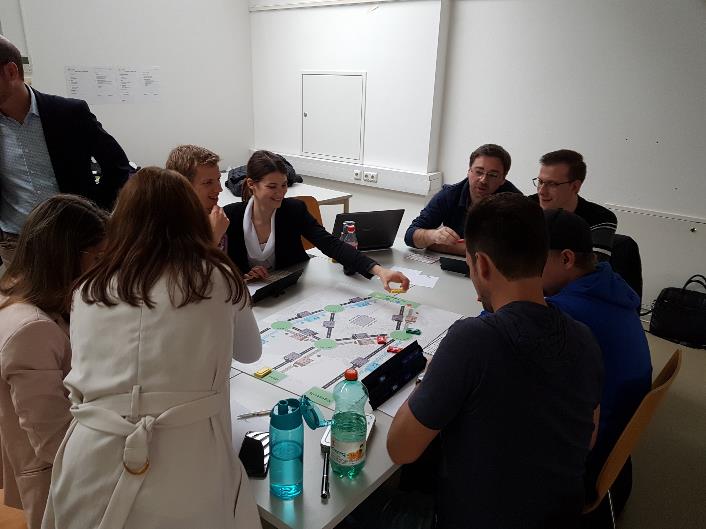 Games as Valorisation tool
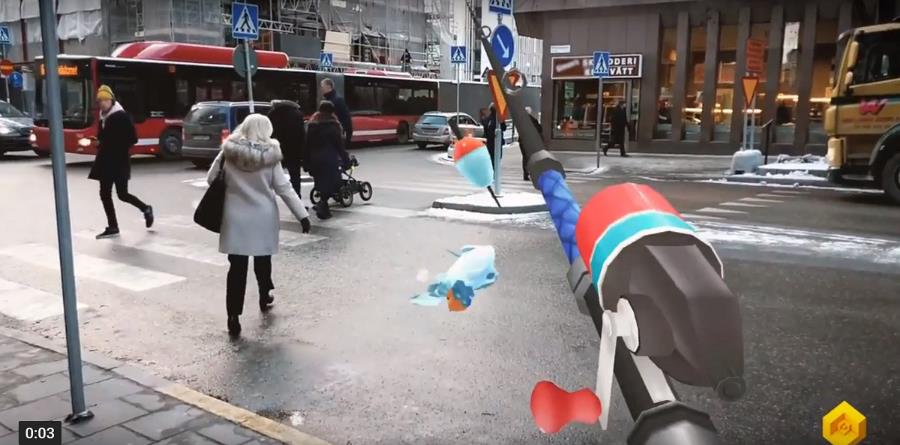 Outcomes

Debriefing

Transfer

Impact
© Resolution Games
Rondje Logistiek
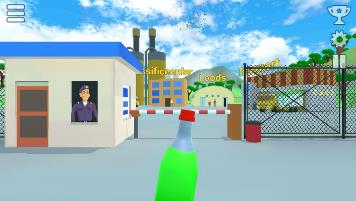 Attract workforce

Engage!

Flexible digital app

Application in transport organizations and (higher) education
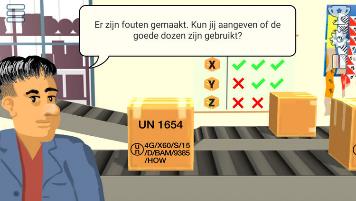 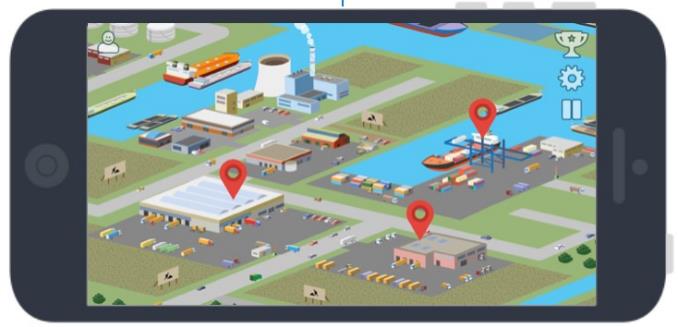 Games for the better… Transportation & Logistics
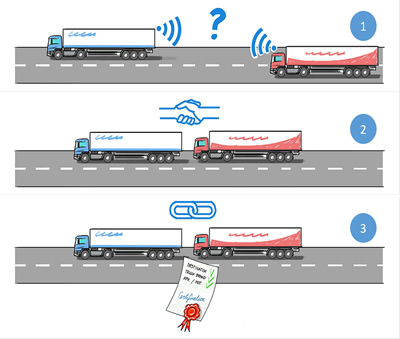 Serious Games
	As process and product can contribute to 	future-ready transportation and logistics systems

Interactive, engaging tools to support 
Learning and Training
Decision Making
Collaboration
Valorisation

New ways of decision support with immediate interaction and data processing
© Concept of Truck Platooning, IPI Singapore
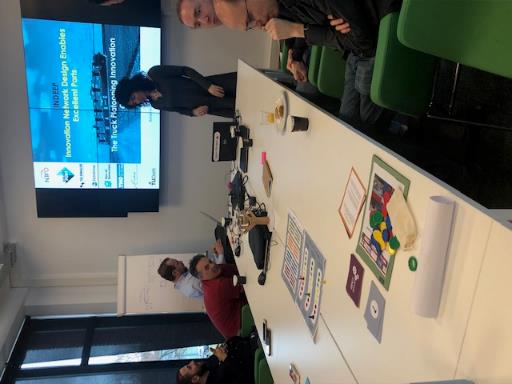 Mobinn Game, Indeep Project
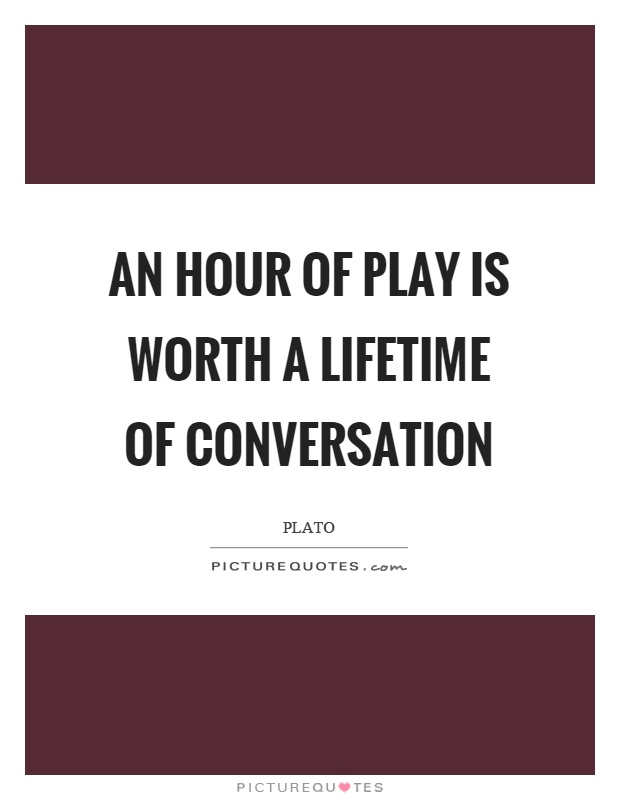 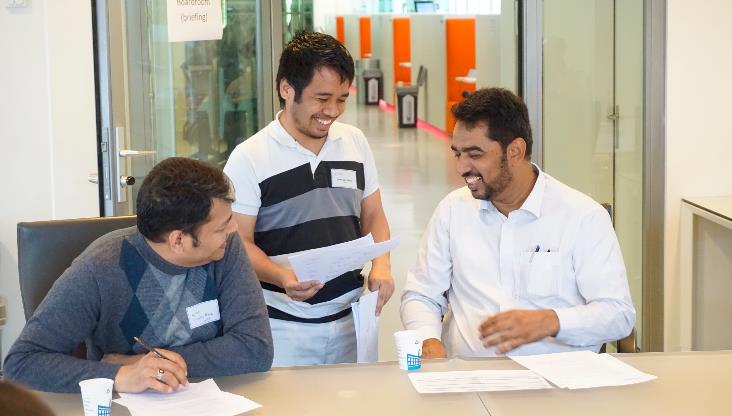 “The exercise perfectly simulated the human side. Our work is all about paperwork and relationships. We think it’s all digital, but the human side is much more important!”
Logistics aid worker at iTRACK exercise 2018
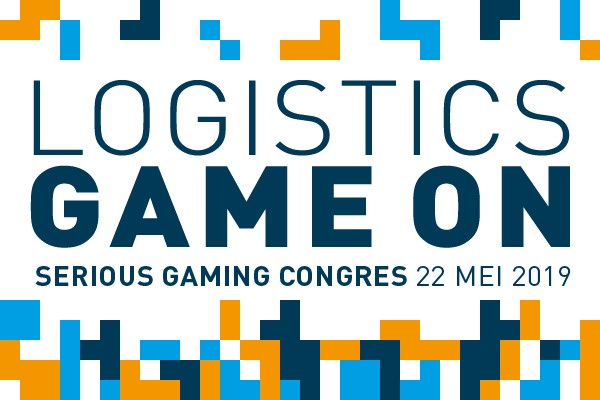 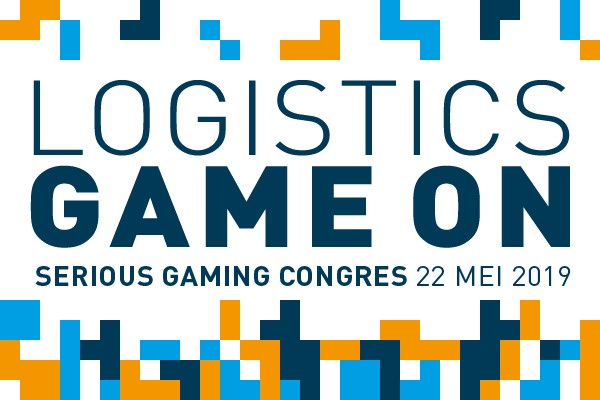 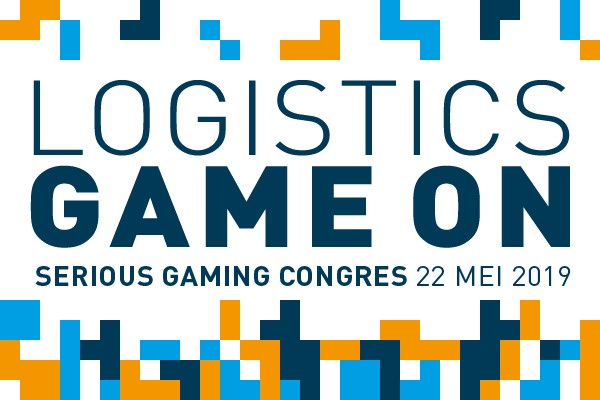 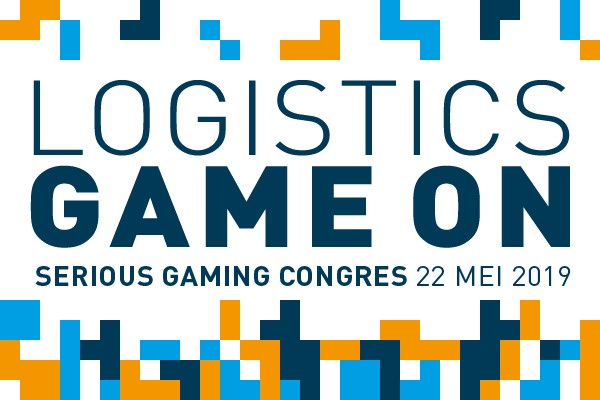